Transition by Design: Successful Succession of the Privately Held Business
New Orleans Estate Planning Council
May 15, 2017
Susan P. Rounds
Director, Wealth Planning 
(310) 788-6152
(770) 912-6533
susan.rounds@db.com
Overview
01
A Changing Marketplace
02
Integrated Master Plan Design
03
Strategic Opportunities
04
Changing Paradigms
Some Legends Never Die
Used by permission.  over of ABA Journal May/June 2007  Vol. 21 No. 3. Art by Max Licht www.maxlicht.com
Business Succession Planning. . . and Yogi Berra
“It's like déjà vu all over again!”
New “what ifs" on a fairly consistent basis (NAEPC past president Jordon Rosen's article in NAEPC Journal of Estate and Tax Planning) 
September 8, 2016
Better to wait and see? 

“When you come to a fork in the road – take it!” 
Plan ‒ No matter which turn is taken, the path is clear
Static documents interpreted in light of dynamic new law
FLEXIBILITY
Disinherit spouse or other beneficiaries? 

“You’ve got to be very careful if you don't know where you’re going, because you might not get there!”
Wealth in motion will be taxed!
GIFT tax 								
Capital gains tax – deemed sale / carry over
State tax regimes
Source: USA Today – 50 greatest Yogi Berra  quotes
3
A Changing Marketplace
Wealth Creation in the United States
Percentage of Millionaire Households That Own a Private Business by Net Worth Tier1
(1) Federal Reserve 2013 Survey of Consumer Finances. Shows a 1.6% decrease overall in Holdings of Business Equity Across Tiers since 2005.
5
Winds of Change
Business Owner Age
Ownership Transition
Third Party
Family/Trust/Other
Management
Undecided
65+
55-64
Under 55
ESOP
Source: New York Times “Are Baby Boomers Ready to Retire?” February 11, 2011.
Source: VIP Forum 2010 Survey of Business Owners
6
Mission CriticalIssues of Greatest Importance and Difficulty for Family Businesses
Difficultly of Achieving
1
Resolving conflicts among family members who are in the business
Formulating a succession plan
Developing a strategic plan
Developing a retirement and estate plan
Ensuring that the family’s core business valuesare maintained
Financial growth plan
Compensating family members in the business
Bringing family members into the business
Ensuring family members benefit fromowning shares
Bringing non-family executives into the business
Transferring wealth and equity to family members not involved in the business
Transferring wealth outside the business
Low Importance/Difficult to Achieve
High Importance/Difficult to Achieve
2
3
4
12
2
4
5
1
3
6
7
11
6
10
9
5
8
8
9
7
Low Importance/Easy to Achieve
High Importance/Easy to Achieve
10
11
Importance
12
Source: Grant Thornton, Results of Family Business Survey
7
Challenges Facing Family Businesses
85% of the crises faced by the family business is focused around the issues of succession.1

According to the Small Business Association:2
90% of America’s businesses are family owned
30% make it to 2nd generation
12% survive to 3rd
3% reach the 4th

Primary reason is failure to properly structure a succession plan3
90% agree on importance of exit planning
33% have a business succession plan
Only 29% feel their team of advisors is qualified to help
(1) Keeping it in the Family: Business Succession Planning; Charles D. Fox IV; A.L.I.-A.B.A. (2011)
(2) Challenges in Managing a Family Owned Business; Small Business Administration (SBA.gov).
(3) VIP Forum 2012 Survey of Small Business Owners
8
Integrated Master Plan Design
Transition by default can be a real juggling act. . .
CompetitiveStrategy
3rd PartySale MBOor ESOP
Liquidity & IncomeNeeds
FinancingStrategy
Keep inFamily
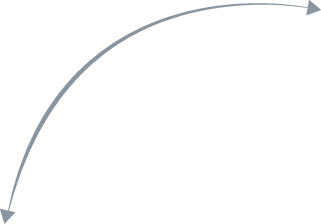 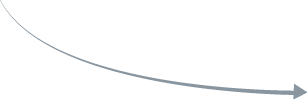 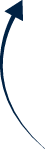 FamilyLegacy
ManagementSuccession
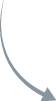 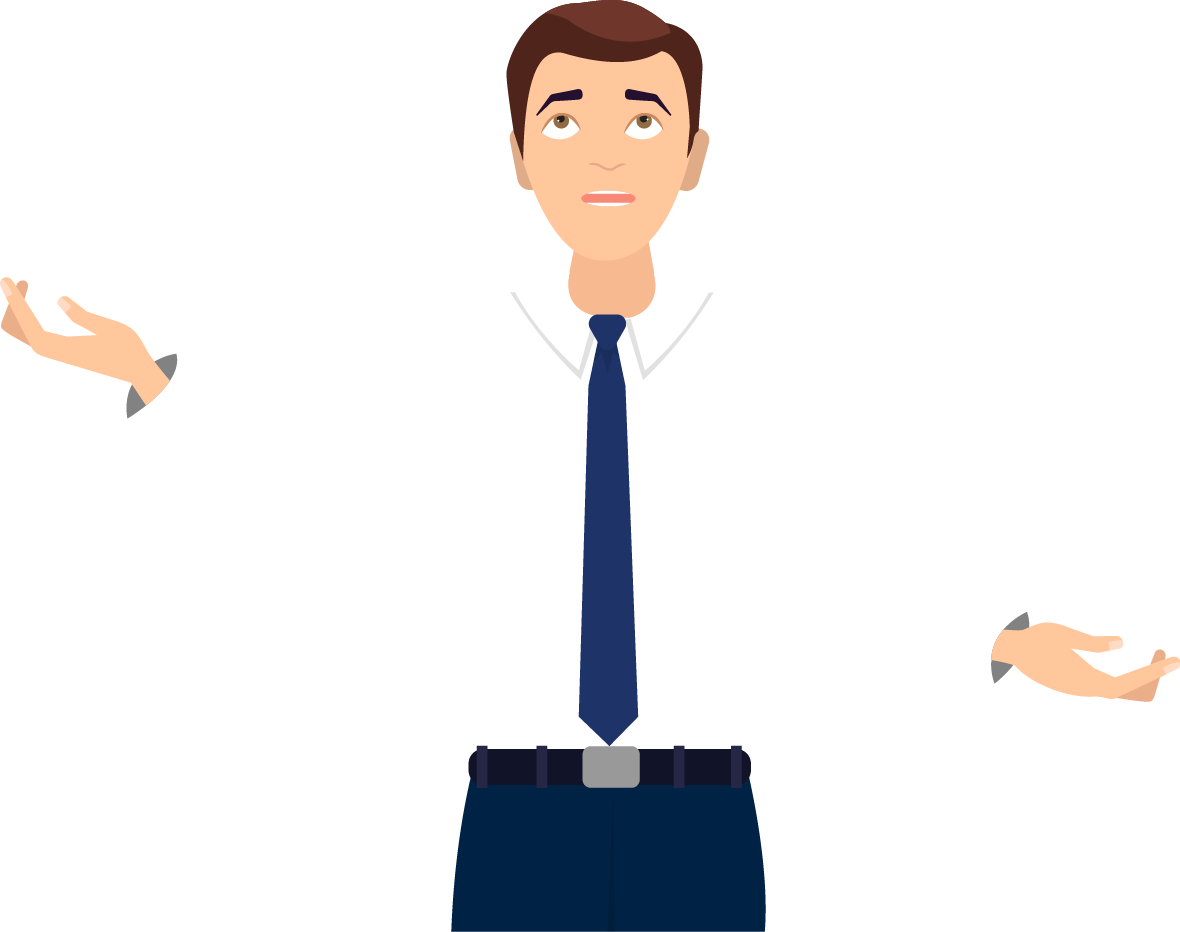 EstateTax
IncomeTax
C, S orLLC
AssetProtection
Fair vs.Equal
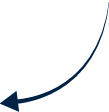 IncentivePlanning
10
. . .with serious consequences
3rd PartySale MBOor ESOP
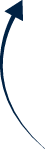 FamilyLegacy
AssetProtection
FinancingStrategy
IncomeTax
CompetitiveStrategy
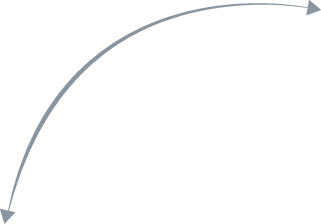 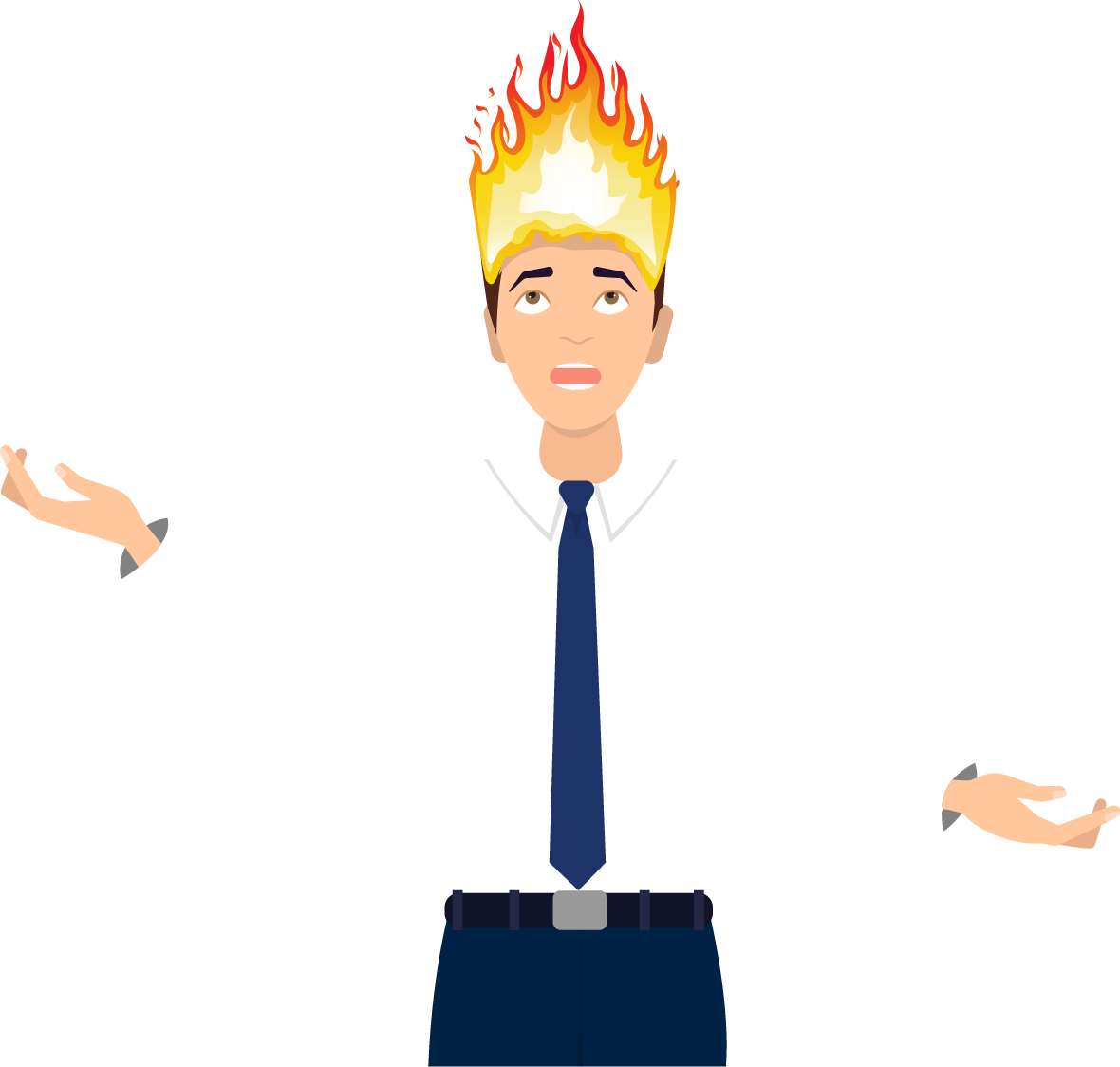 ManagementSuccession
Fair vs.Equal
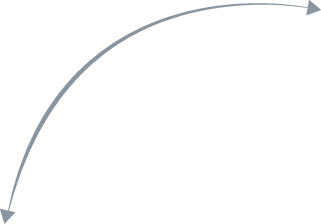 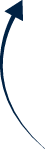 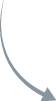 EstateTax
Liquidity & IncomeNeeds
C, S orLLC
Keep inFamily
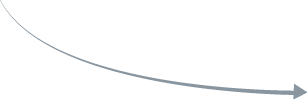 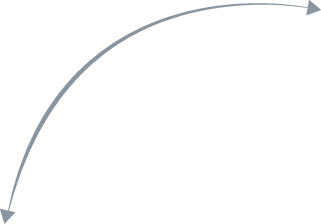 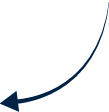 IncentivePlanning
11
The Drivers – Business and Family Dynamics
Wealth Creation
Wealth Preservation
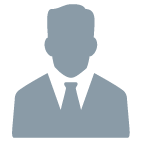 Strategic Vision
Strategic Vision
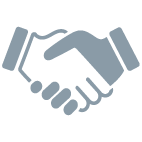 Tax, Legal, Finance
Tax, Legal, Finance
People and Culture
People and Culture
Reward
Reward
12
Strategic Assessment
Business – Wealth Creation
Family – Wealth Preservation
Business Plan
Competitive Analysis
Management Succession
SWOT and Concentrations
Legacy
Wealth Transfer Philosophy
Personal Financial Goals
Family Business Council/Board of Advisors
Strategic Vision
Strategic Vision
Choice of Entity – C, S, LLC
Asset Protection and Core Assets
Dividend/Profit Payout Policy
Financial Statements
Financial Stability
Diversification
Asset Protection
Estate Tax
Tax, Legal, Finance
Tax, Legal, Finance
Demographics
Performance, Potential, Readiness
Corporate Culture
Rules of Entry
Family Participation Policy
Compensation
People and Culture
People and Culture
Attract and Retain Top Talent
Targeted Incentive
Exit
Strategic Communication
Equity/Income
Fair vs. Equal
Business and Family Alignment
Strategic Communication
Rewards
Rewards
13
Final Phase: Resolve Conflicting Objectives
The owner of a family business envisions naming his son CEO. 
The CFO―a critical employee and NOT a family member―neither likes nor respects the son. 
In fact, the CFO, and others, will likely quit if the son is named CEO.
Business
Family
Strategic Vision
Strategic Vision
Conflict?
Tax, Legal, Finance
Tax, Legal, Finance
People and Culture
People and Culture
Reward
Reward
14
Strategic Opportunities
Know Your Numbers
16
Evolution of a Business. . . .or De-evolution?
Chaos
Alignment
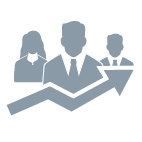 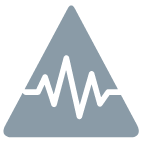 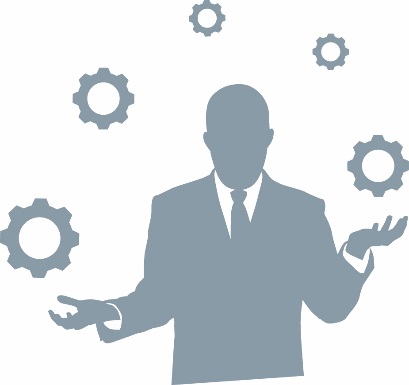 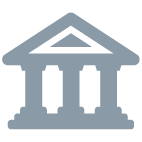 Start Up
Red Tape
17
Strategic Opportunities: All In The Family
Create Financial Stability
Take some chips off the table
Tax-free dividends
Diversify

Prepare for Management Succession
Identify and groom an heir apparent
Design incentive to attract/retain/reward top talent

Establish Private Business Governance Model
Family Business Council
Board of Advisors
Dividend policy
18
Strategic Opportunities: All In The Family
Classic Freeze
Valuation discounts
Low AFR cycle
The “No Plan” plan can result in additional $66,000/month in estate taxes1!

Consolidate Ownership
Buy out non-optimal shareholders
3.8% Medicare surcharge
Low capital gains
(1) For illustrative purposes only.
19
Strategic Opportunities: Sale to Third Party
Wear Hat of Buyer
Curb appeal
Assess drivers
Talented and likeable managers
Audited financials

State of the Market
Frothy?
“Private equity firms now have more than $1 trillion of available capital. Expect more deals at higher prices.” – Fortune.com
20
Strategic Opportunities: Sale to Third Party
What’s It Worth?
Strategic vs. financial buyers

EBITDA vs. adjusted EBIDTA

Multiplier
Industry specific
Growth prospects
Firm size
Established financial history
Earnings stability/volatility
Top talent in place
Owner participation
Concentrations
Unique vs generic product/service

Strategic Positioning
It’s not what you get – it’s what you keep
Long-term capital gain rate still low (20%).
Core Assets – Real Estate ‒ Cash
21
Strategic Opportunities: The Rest of the Story
Other Options
Internal management buy-out
ESOP
IPO

Polishing the Apple
Knowledge is power!

Manage as a dual track process
Plan A as chosen with
Back-up Plan B

Analyze value, cash flow, liquidity and risk
22
Changing Paradigms
Valuation Planning
The Old Paradigm
“I know what my business is worth based on the offers I get.”

The New Paradigm
“Valuation is an art . . . and a science.”

Strategic	$30 million
Financial	$25 million 
Estate	$18 million 

Purpose driven

Preserve confidentiality
24
Family Business vs. Family Wealth
The Old Paradigm
“My grandparents started this business and I am keeping it for my kids and grandkids.”

The New Paradigm
“The business world is more complicated than it used to be. My family wants to do something else.”

Control of family wealth is more critical than control of family business

Opportunity cost. Would you buy your business at the same price?
25
Static Documents	vs. Dynamic Objectives
The Old Paradigm
“I own my business 100%, so no need for employment agreement, incentive plan or shareholder’s agreement.”

The New Paradigm
“I have to strategically position the business and wealth. Protect the business, my family and employees.”

Keep
Death, disability and retirement
Ownership and management continuity
Establish rules of entry and family business governance
Market rate vs. birthright

Transition to third party
Position/protect A-team players
Conflicting documents
26
Strategic Positioning – Next Steps
Put Team together 
AEP® is collaboration designation!

Understand your options

Learn where business and family goals are at cross-purpose—and align

Establish legacy for future generations

Plan and fund away the estate tax obligation
27
Freedom of Choice
More dollars to
Your Businesses
Your Family
Your Community
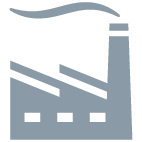 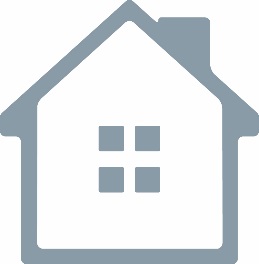 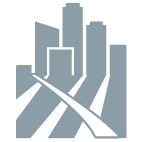 28
Important information
As a New York State-chartered bank, Deutsche Bank Trust Company Americas is required by law, under penalty of sanctions, to ensure that securities held by it as a custodian are segregated on its books and records from the Bank’s own assets. In addition, internal control procedures are in place to prevent clients’ securities from being commingled with the Bank’s own assets. As an additional safeguard, the information systems that record and account for clients’ custodied securities are independent from the systems within the Bank which track and control the Bank’s proprietary assets. These segregation requirements required by law are intended to protect securities of custody clients against claims of creditors of a bank. In the event that there are cash deposits in a client’s custody account, i.e. a money market deposit account, and such deposits are held within the Bank, then those deposits would be entitled to deposit insurance provided by the FDIC, subject to the limitations provided by federal law. 
This document is for information/discussion purposes only and does not constitute an offer, recommendation or solicitation to conclude a transaction and should not be treated as giving investment advice. The document is addressed to qualified investors only. The information contained herein is confidential and may not be reproduced or used or distributed in whole or in part without the prior written consent. 
The past performance of securities or other instruments does not necessarily indicate or predict future performance. Since the value of investments and income arising therefrom can fall as well as rise, the investor may get back less than was invested and no assurance can be given that any portfolio or investment described herein would yield favorable investment results. Any products mentioned herein are not FDIC insured and are not obligations of nor guaranteed by Deutsche Bank AG or its affiliates unless otherwise specified. 
Deutsche Bank AG, including its subsidiaries and affiliates, does not provide legal, tax or accounting advice. This communication was prepared solely in connection with the promotion or marketing, to the extent permitted by applicable law, of the transaction or matter addressed herein, and was not intended or written to be used, and cannot be relied upon, by any taxpayer for the purposes of avoiding any U.S. federal tax penalties. The recipient of this communication should seek advice from an independent tax advisor regarding any tax matters addressed herein based on its particular circumstances. 
This document may not be reproduced or circulated without our written authority. The manner of circulation and distribution of this document may be restricted by law or regulation in certain countries, including the United States. Persons into whose possession this document may come are required to inform themselves of, and to observe, such restrictions.
"Deutsche Bank" means Deutsche Bank AG and its affiliated companies. Deutsche Bank Wealth Management represents the wealth management activities conducted by Deutsche Bank AG or its subsidiaries. Brokerage services are offered through Deutsche Bank Securities Inc., a broker-dealer and registered investment adviser, which conducts securities activities in the United States. Deutsche Bank Securities Inc. is a member of FINRA, NYSE and SIPC. Discretionary portfolio management, banking and lending services are offered through Deutsche Bank Trust Company Americas, member FDIC, and other members of the Deutsche Bank Group. Trust and estate and wealth planning services are provided through Deutsche Bank Trust Company, N.A., Deutsche Bank Trust Company Delaware and Deutsche Bank National Trust Company.
© 2017 Deutsche Bank AG. All rights reserved.